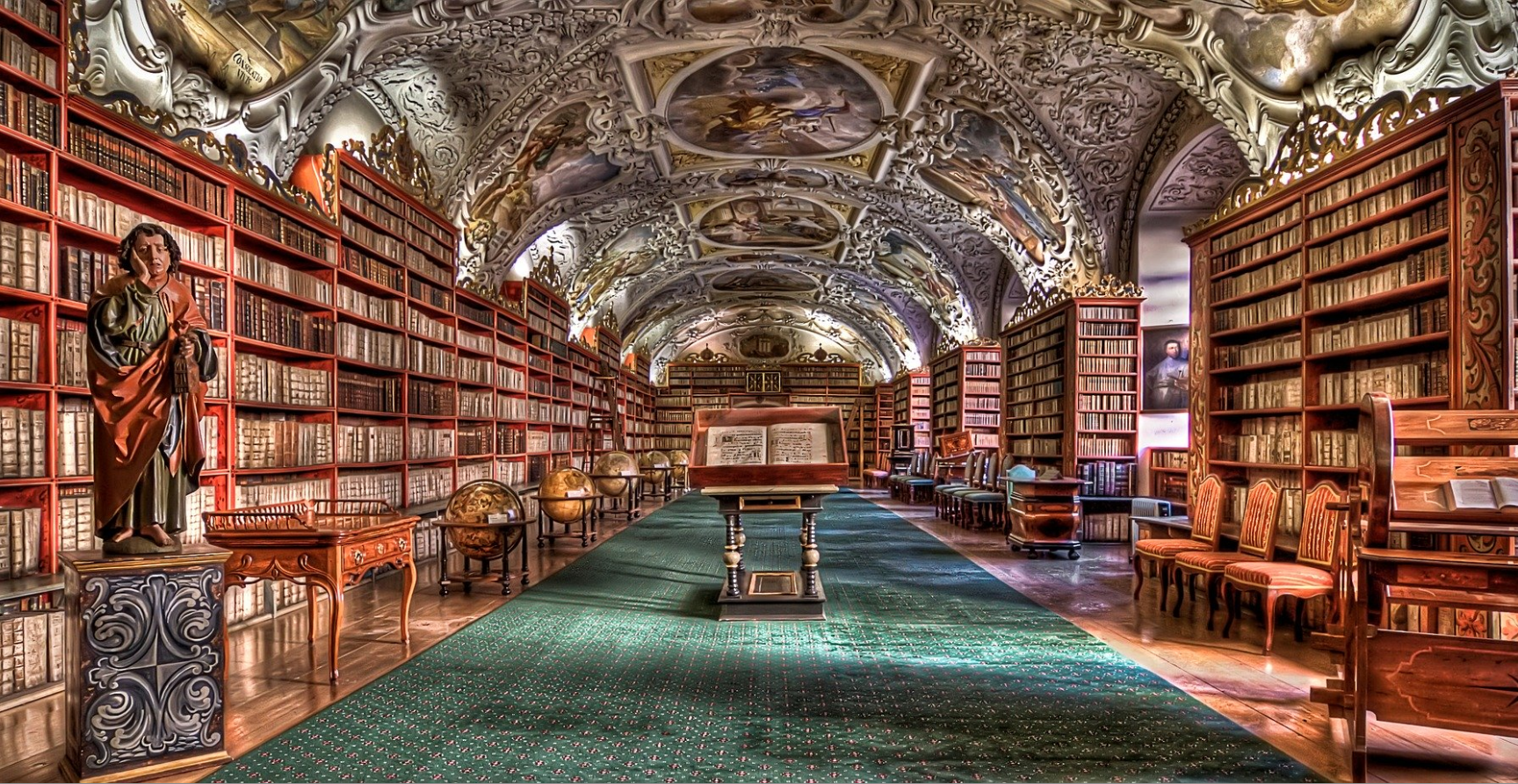 TEXT
Literarische Texte
Sachtexte
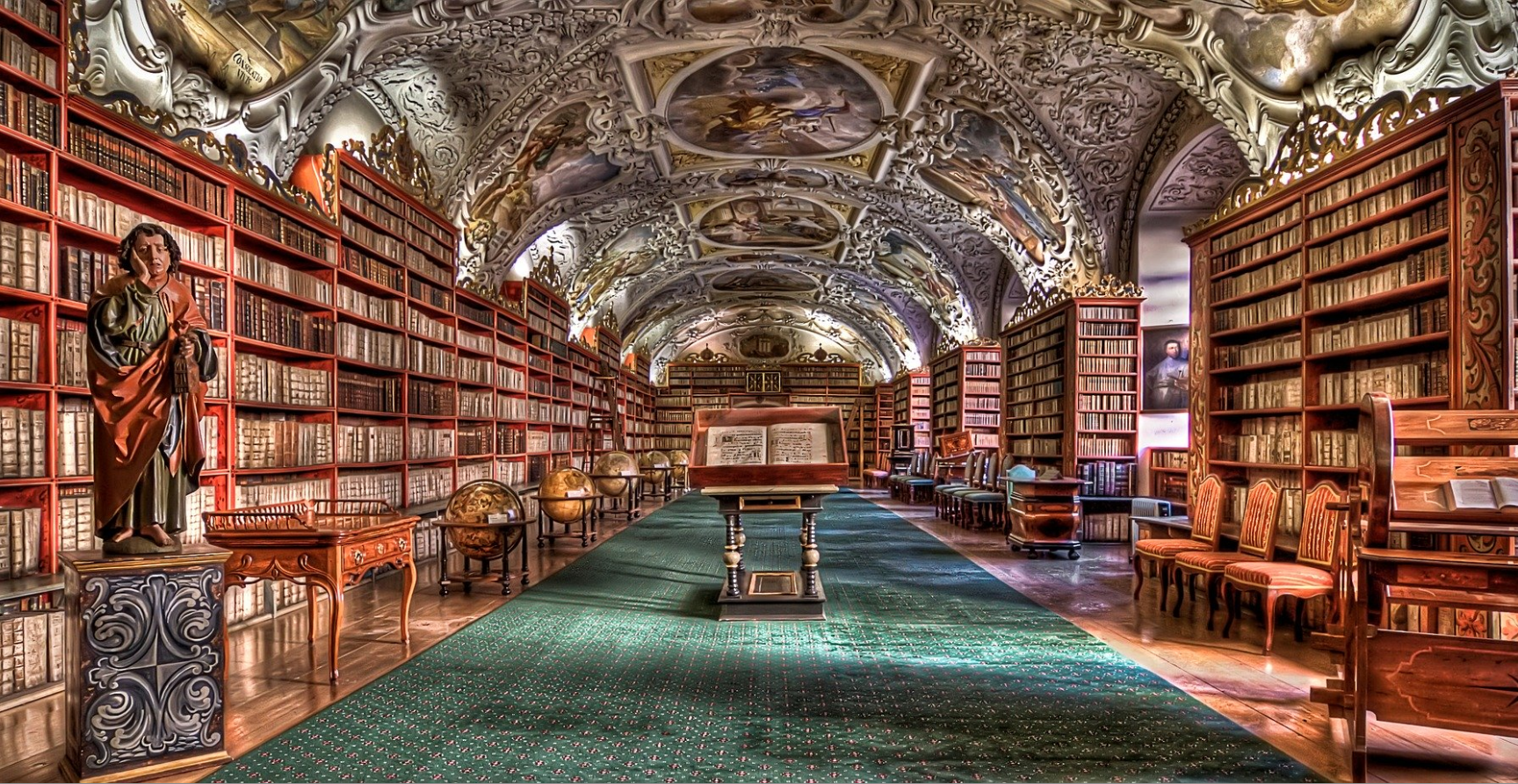 TEXT
Literarische Texte
Sachtexte
Lyrik
Epik
Drama
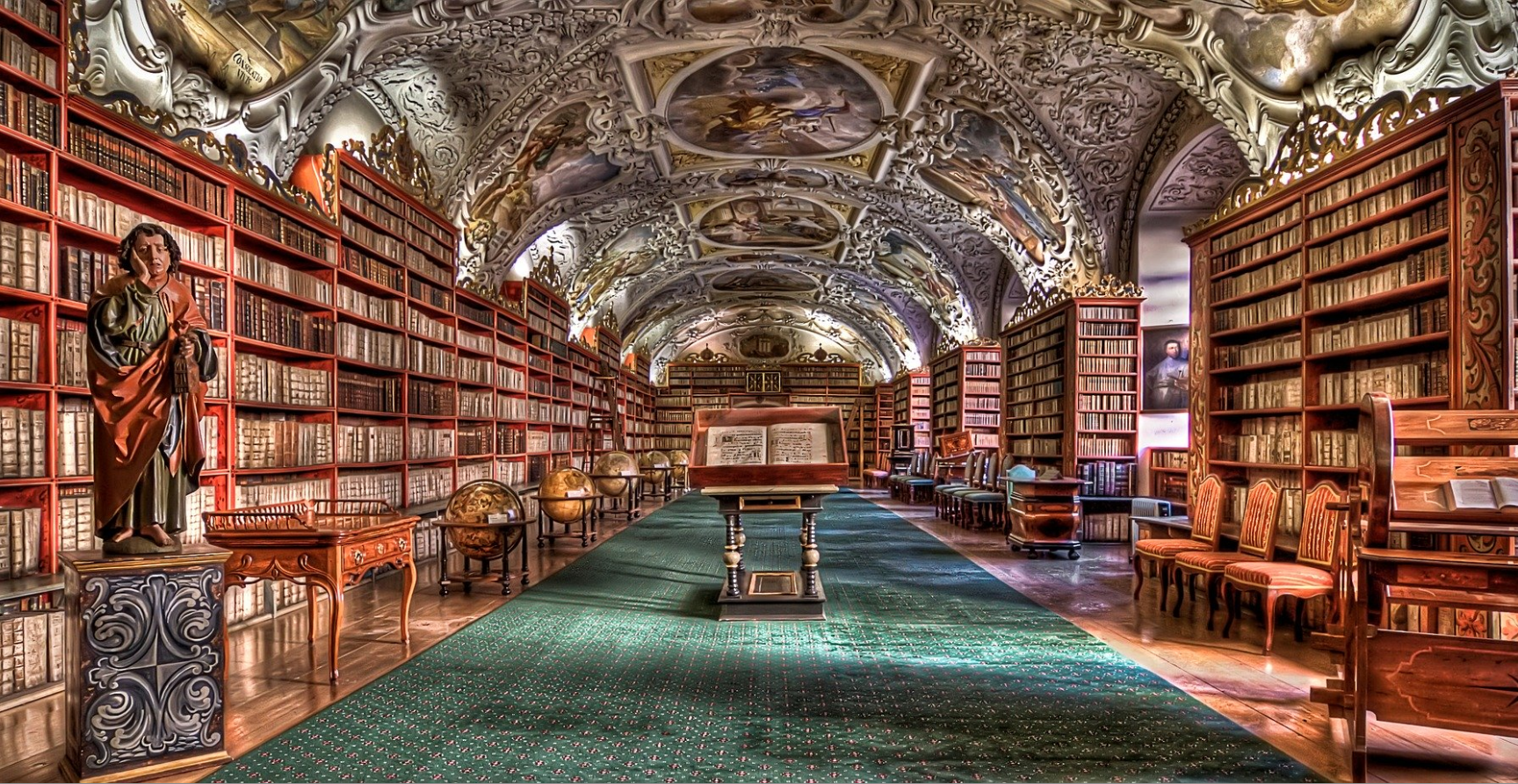 TEXT
Literarische Texte
Sachtexte
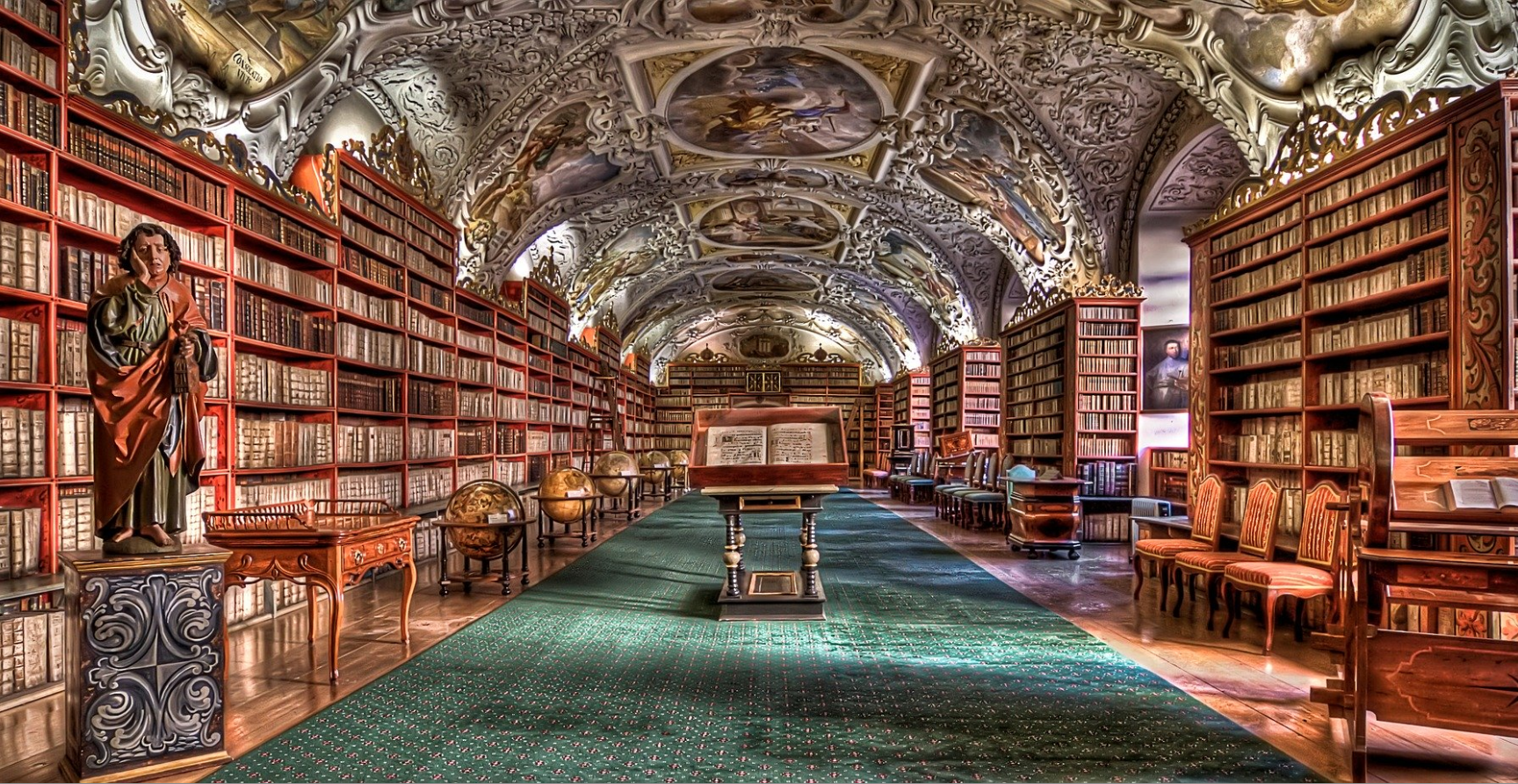 TEXT
Literarische Texte
Sachtexte
z.B. Inhaltsangabe, Nachricht, Bericht
z. B. Gesetzestext, Vertrag
z. B. Werbetext,Rede…
z.B. Rezept, Anleitung, Gebrauchsanleitung
z.B. Kommentar, Rezension, Erörterung
z.B. Reportage, populär-wissenschaftlicher Text
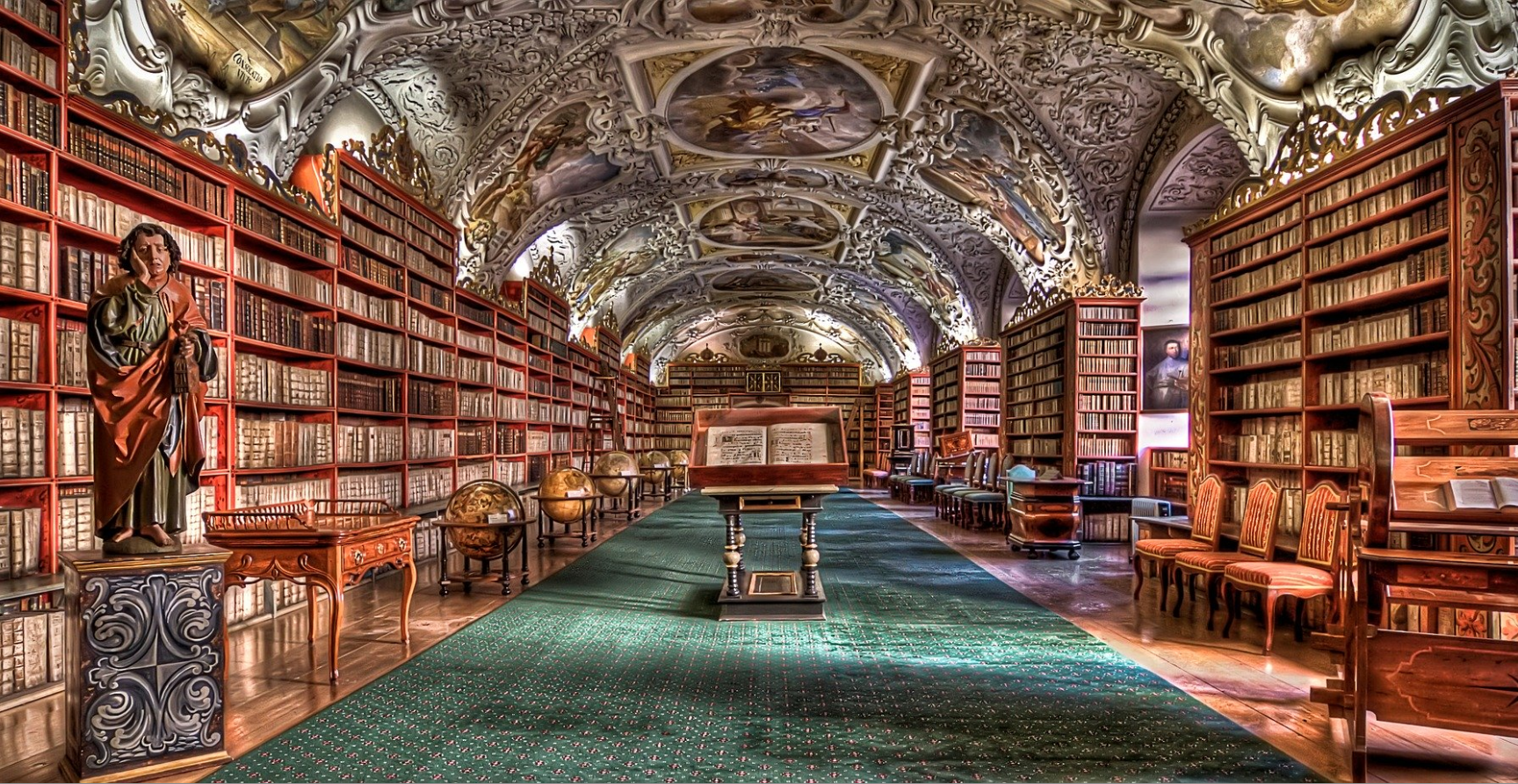 TEXT
Literarische Texte
Sachtexte
z.B. Inhaltsangabe, Nachricht, Bericht
Unterschiedliche Intentionen: 
argumentierend
informierend
expressiv
instruierend
regulierend
appellierend
z. B. Gesetzestext, Vertrag
z. B. Werbetext,Rede…
z.B. Rezept, Anleitung, Gebrauchsanleitung
z.B. Kommentar, Rezension, Erörterung
z.B. Reportage, populär-wissenschaftlicher Text
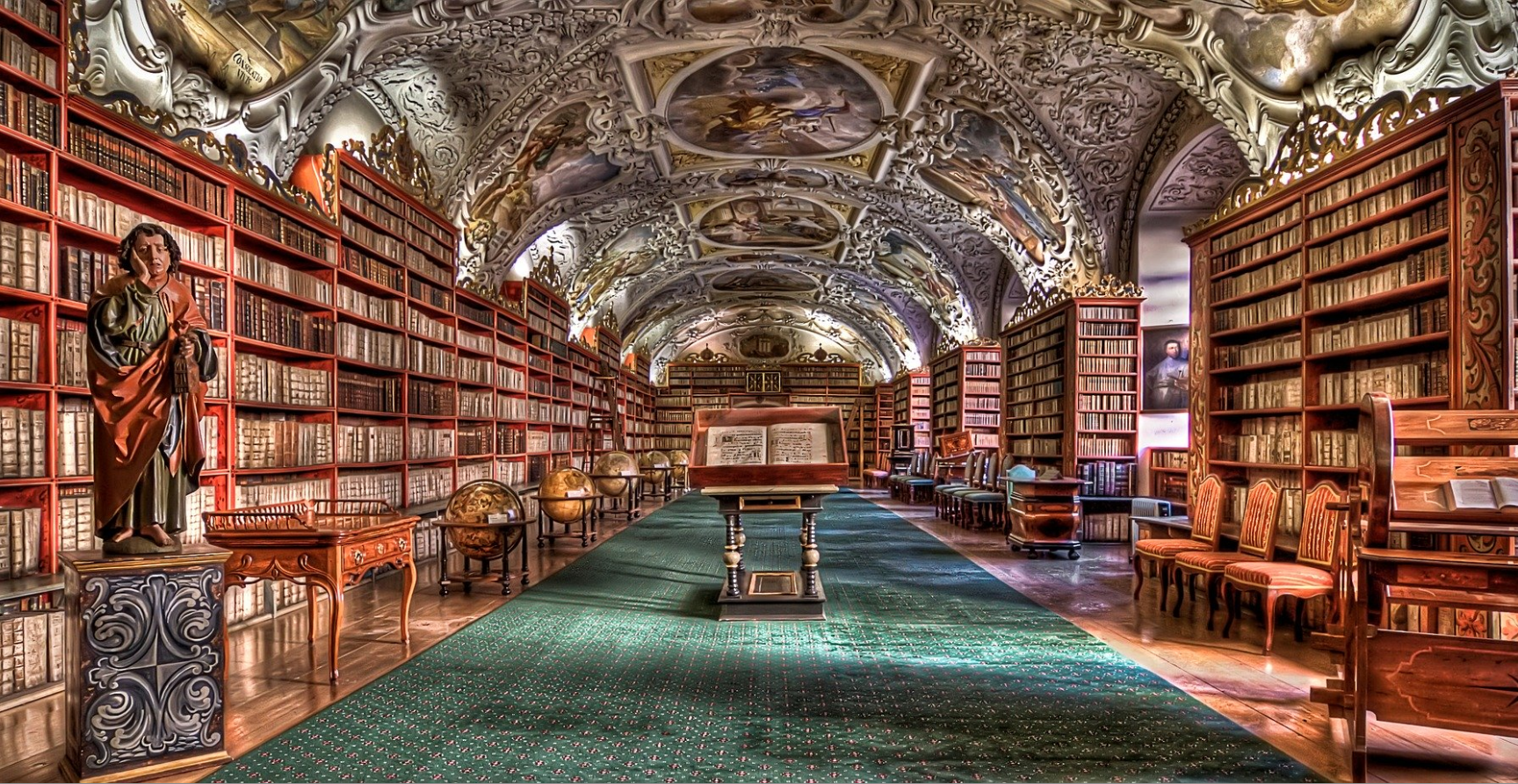 TEXT
Literarische Texte
Sachtexte
z.B. Inhaltsangabe, Nachricht, Bericht
informierend
Unterschiedliche Intentionen: 
argumentierend
informierend
expressiv
instruierend
regulierend
appellierend
z. B. Gesetzestext, Vertrag
z. B. Werbetext,Rede…
z.B. Rezept, Anleitung, Gebrauchsanleitung
z.B. Kommentar, Rezension, Erörterung
z.B. Reportage, populär-wissenschaftlicher Text
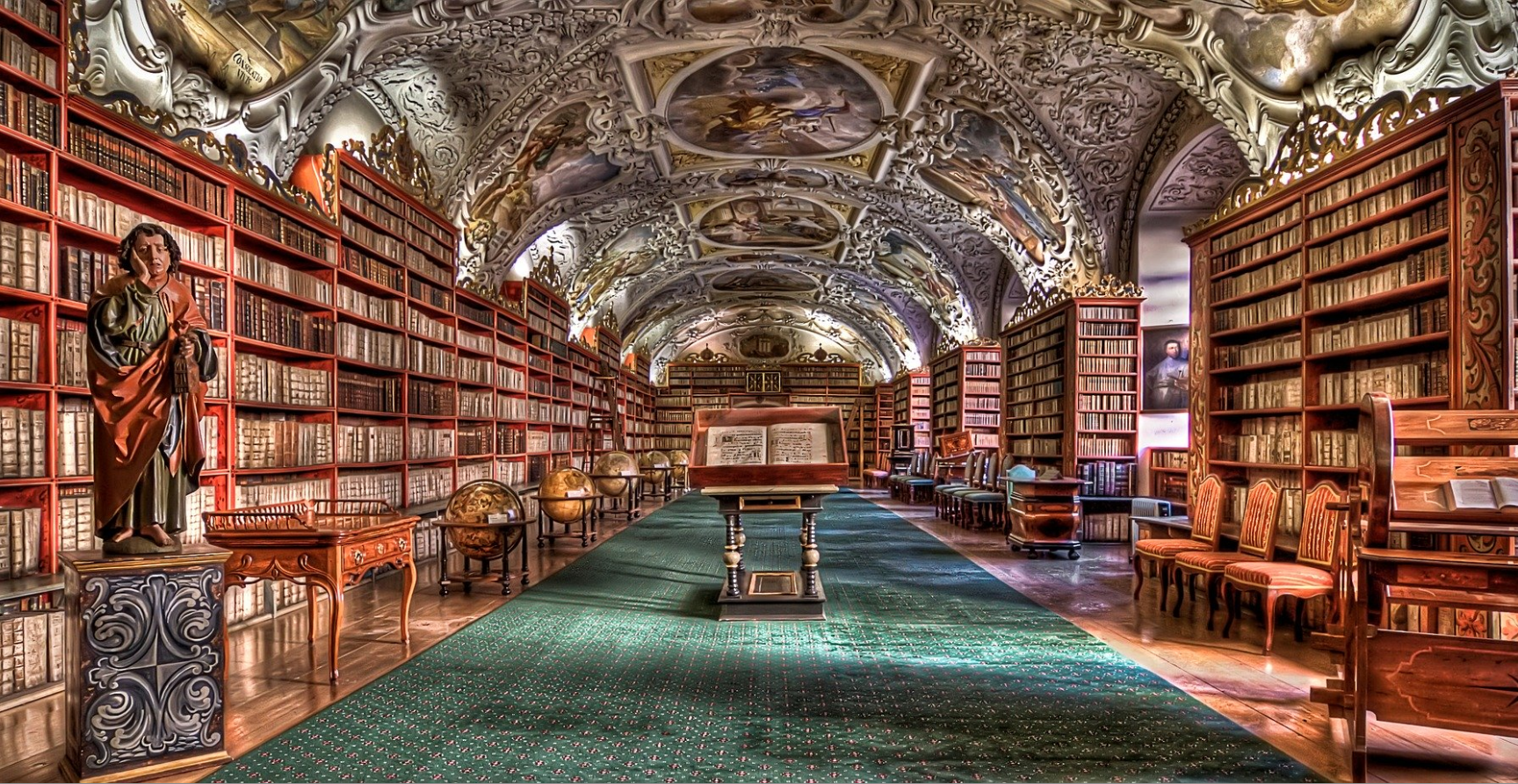 TEXT
Literarische Texte
Sachtexte
z.B. Inhaltsangabe, Nachricht, Bericht
informierend
Unterschiedliche Intentionen: 
argumentierend
informierend
expressiv
instruierend
regulierend
appellierend
z. B. Gesetzestext, Vertrag
regulierend
z. B. Werbetext,Rede…
z.B. Rezept, Anleitung, Gebrauchsanleitung
z.B. Kommentar, Rezension, Erörterung
z.B. Reportage, populär-wissenschaftlicher Text
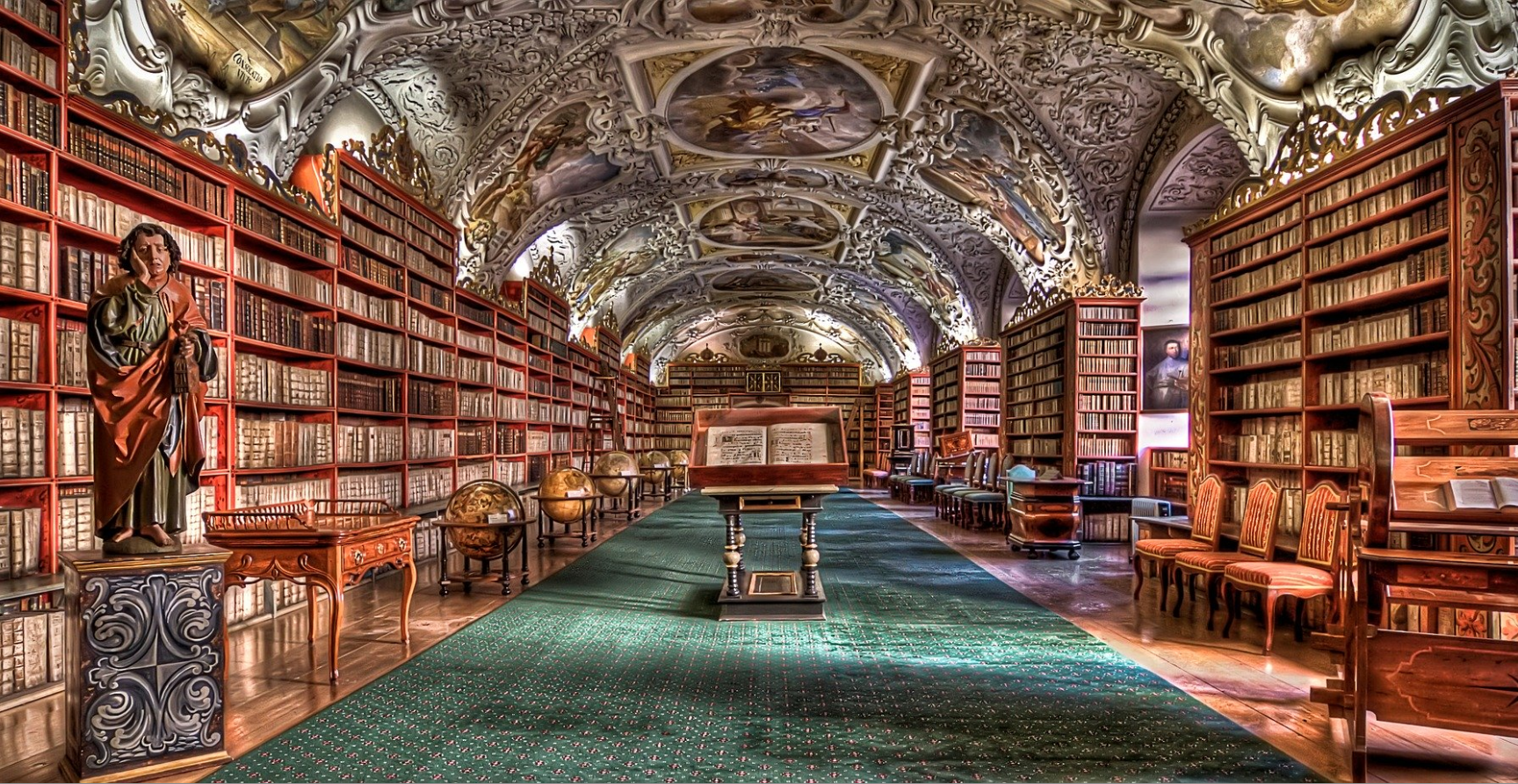 TEXT
Literarische Texte
Sachtexte
z.B. Inhaltsangabe, Nachricht, Bericht
informierend
Unterschiedliche Intentionen: 
argumentierend
informierend
expressiv
instruierend
regulierend
appellierend
z. B. Gesetzestext, Vertrag
regulierend
z. B. Werbetext,Rede…
z.B. Rezept, Anleitung, Gebrauchsanleitung
z.B. Kommentar, Rezension, Erörterung
z.B. Reportage, populär-wissenschaftlicher Text
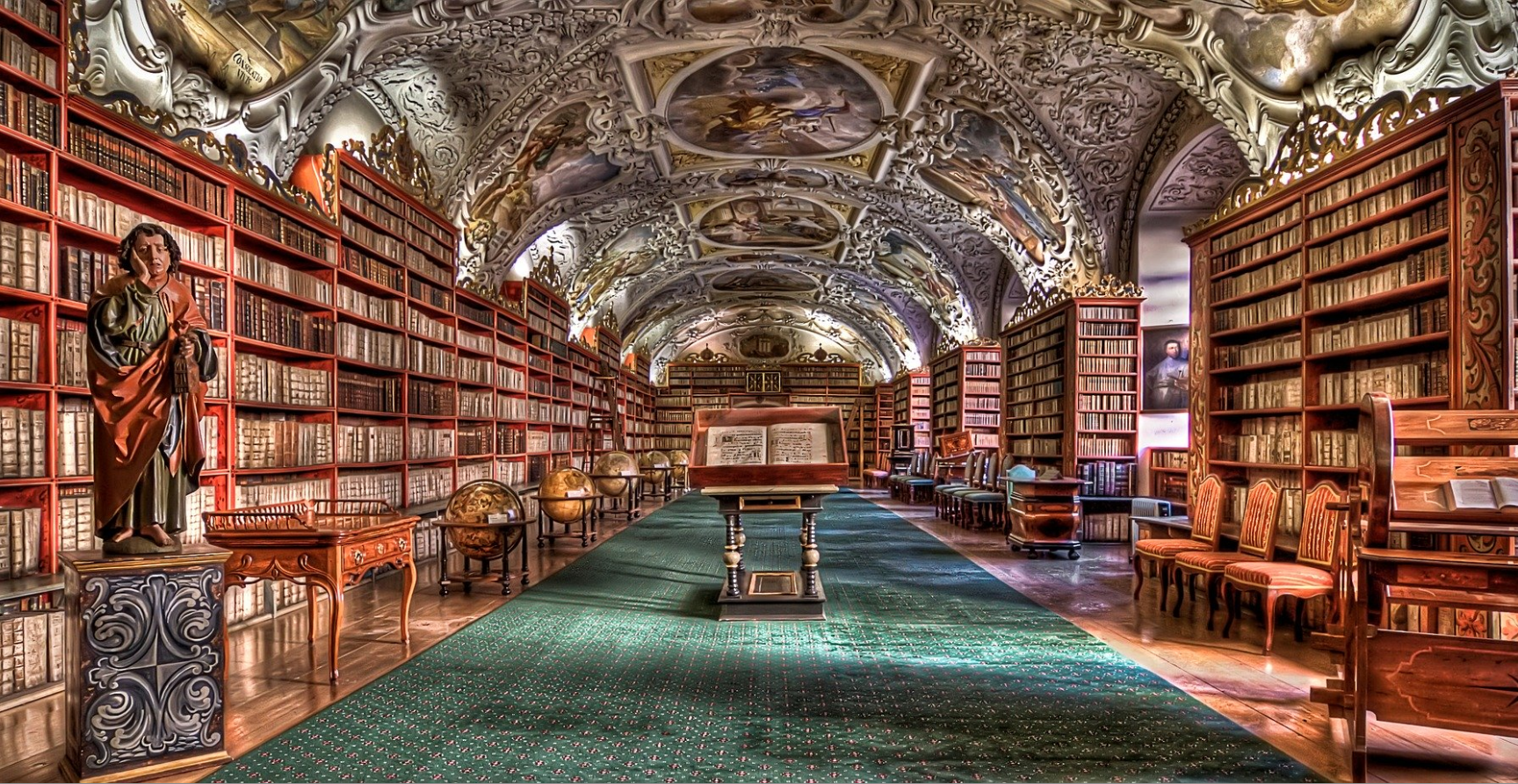 TEXT
Literarische Texte
Sachtexte
z.B. Inhaltsangabe, Nachricht, Bericht
informierend
Unterschiedliche Intentionen: 
argumentierend
informierend
expressiv
instruierend
regulierend
appellierend
z. B. Gesetzestext, Vertrag
regulierend
z. B. Werbetext,Rede…
appellierend
z.B. Rezept, Anleitung, Gebrauchsanleitung
z.B. Kommentar, Rezension, Erörterung
z.B. Reportage, populär-wissenschaftlicher Text
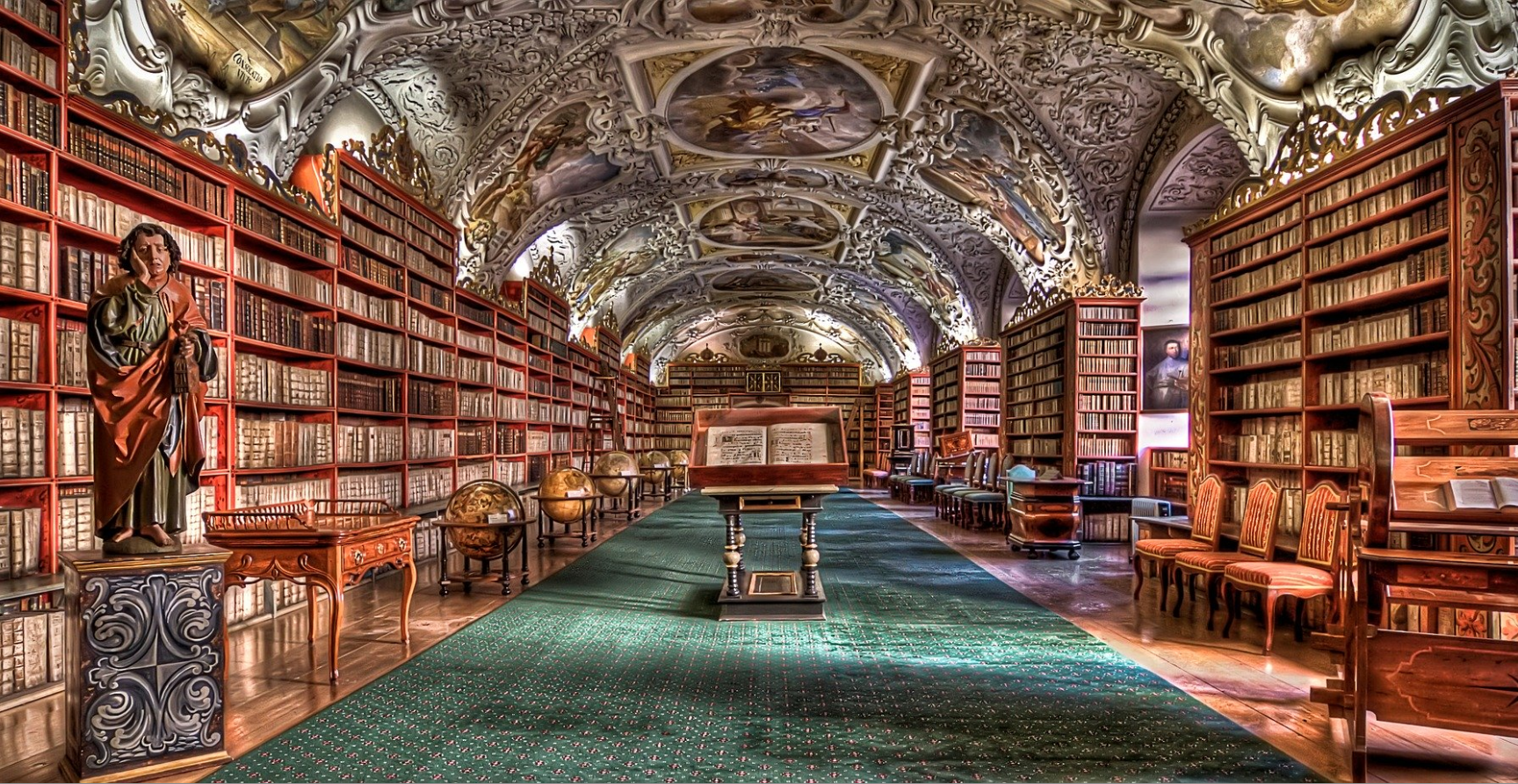 TEXT
Literarische Texte
Sachtexte
z.B. Inhaltsangabe, Nachricht, Bericht
informierend
Unterschiedliche Intentionen: 
argumentierend
informierend
expressiv
instruierend
regulierend
appellierend
z. B. Gesetzestext, Vertrag
regulierend
z. B. Werbetext,Rede…
appellierend
z.B. Rezept, Anleitung, Gebrauchsanleitung
instruierend
z.B. Kommentar, Rezension, Erörterung
z.B. Reportage, populär-wissenschaftlicher Text
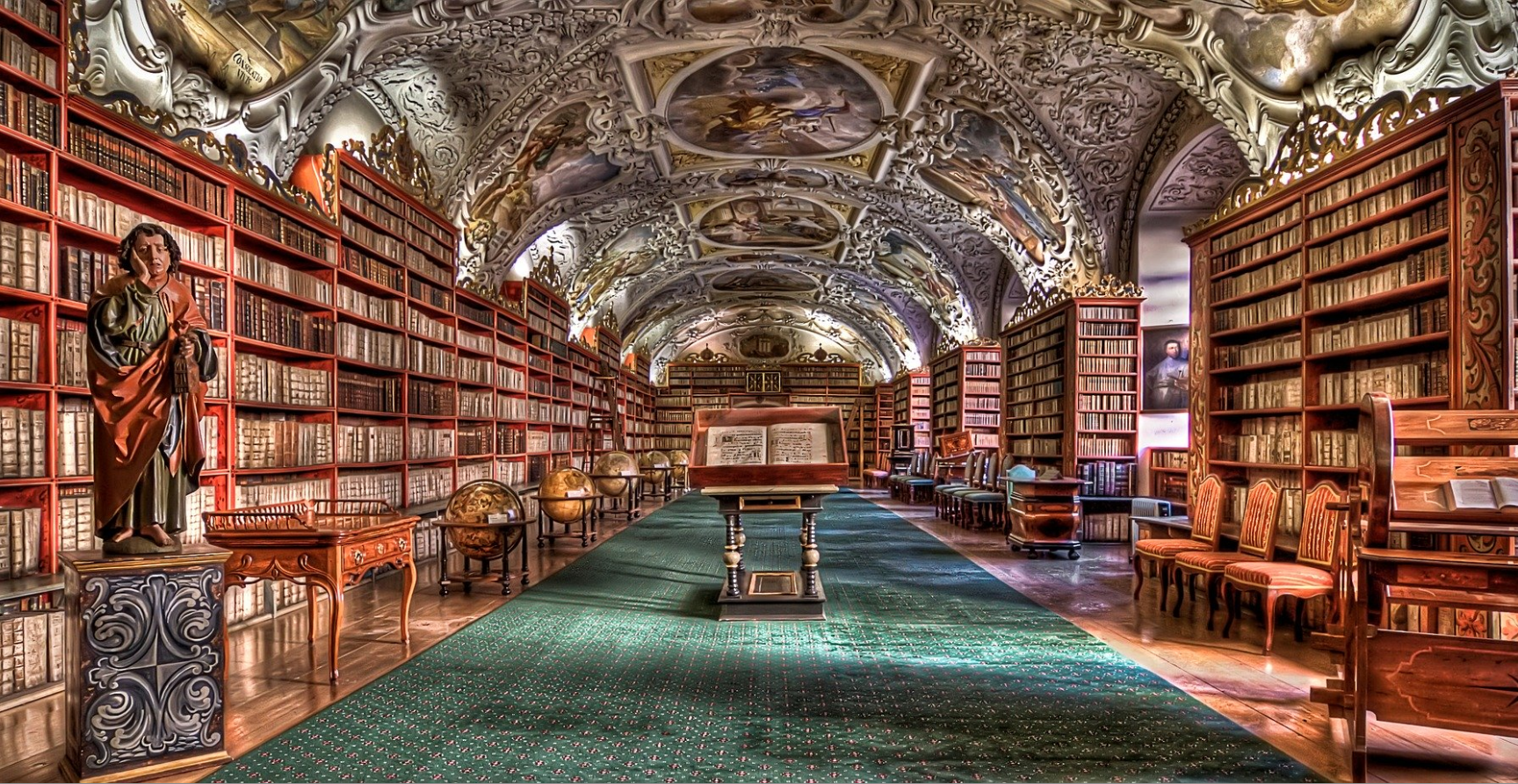 TEXT
Literarische Texte
Sachtexte
z.B. Inhaltsangabe, Nachricht, Bericht
informierend
Unterschiedliche Intentionen: 
argumentierend
informierend
expressiv
instruierend
regulierend
appellierend
z. B. Gesetzestext, Vertrag
regulierend
z. B. Werbetext,Rede…
appellierend
z.B. Rezept, Anleitung, Gebrauchsanleitung
instruierend
argumentierend
z.B. Kommentar, Rezension, Erörterung
z.B. Reportage, populär-wissenschaftlicher Text
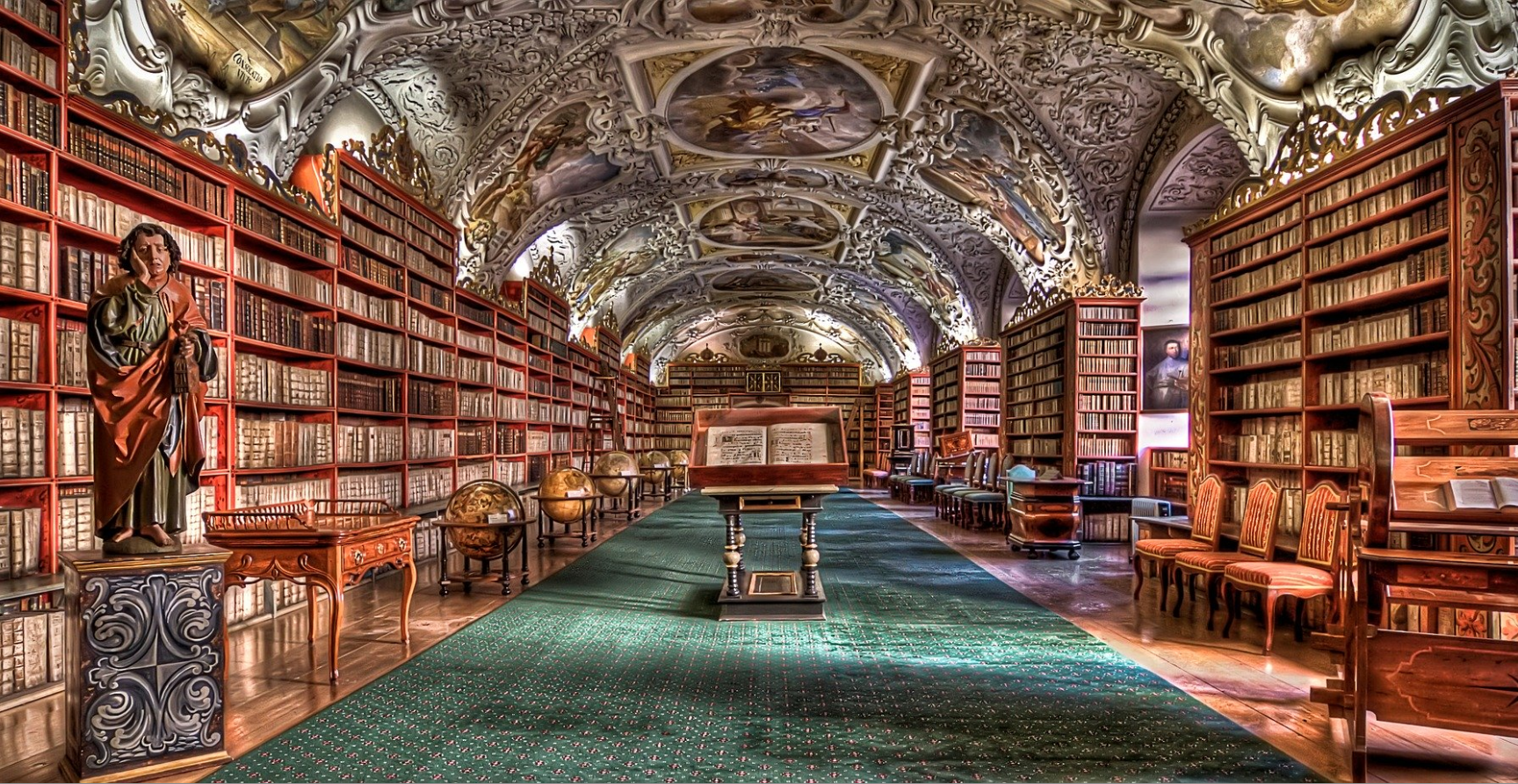 TEXT
Literarische Texte
Sachtexte
z.B. Inhaltsangabe, Nachricht, Bericht
informierend
Unterschiedliche Intentionen: 
argumentierend
informierend
expressiv
instruierend
regulierend
appellierend
z. B. Gesetzestext, Vertrag
regulierend
z. B. Werbetext,Rede…
appellierend
z.B. Rezept, Anleitung, Gebrauchsanleitung
instruierend
argumentierend
z.B. Kommentar, Rezension, Erörterung
expressiv
z.B. Reportage, populär-wissenschaftlicher Text
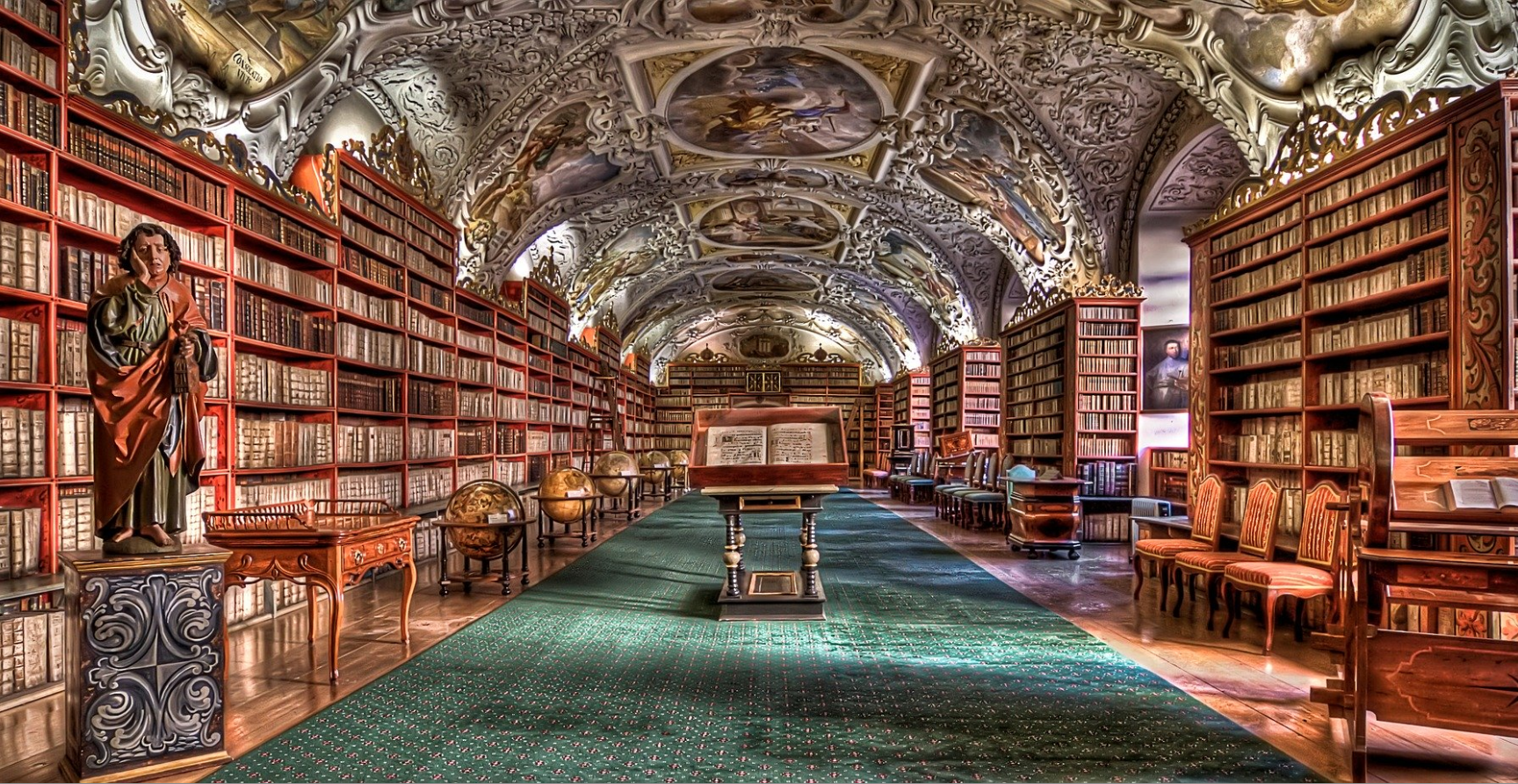 TEXT
Literarische Texte
Sachtexte
z.B. Inhaltsangabe, Nachricht, Bericht
informierend
Lyrik
z. B. Gesetzestext, Vertrag
regulierend
Epik
z. B. Werbetext,Rede…
appellierend
Drama
z.B. Rezept, Anleitung, Gebrauchsanleitung
instruierend
argumentierend
z.B. Kommentar, Rezension, Erörterung
expressiv
z.B. Reportage, populär-wissenschaftlicher Text
Bildnachweis
Bild von https://pixabay.com/de/users/izoca-1502280/?utm_source=link-attribution&amp;utm_medium=referral&amp;utm_campaign=image&amp;utm_content=980732auf Pixabayhttps://pixabay.com/de/?utm_source=link-attribution&amp;utm_medium=referral&amp;utm_campaign=image&amp;utm_content=980732